Opening
Duis arcu tortor, suscipit eget, imperdiet nec, imperdiet iaculis, ipsum. Sed aliquam ultrices mauris. Integer ante arcu, accumsan a, consectetuer eget, posuere ut, mauris.
Company Name
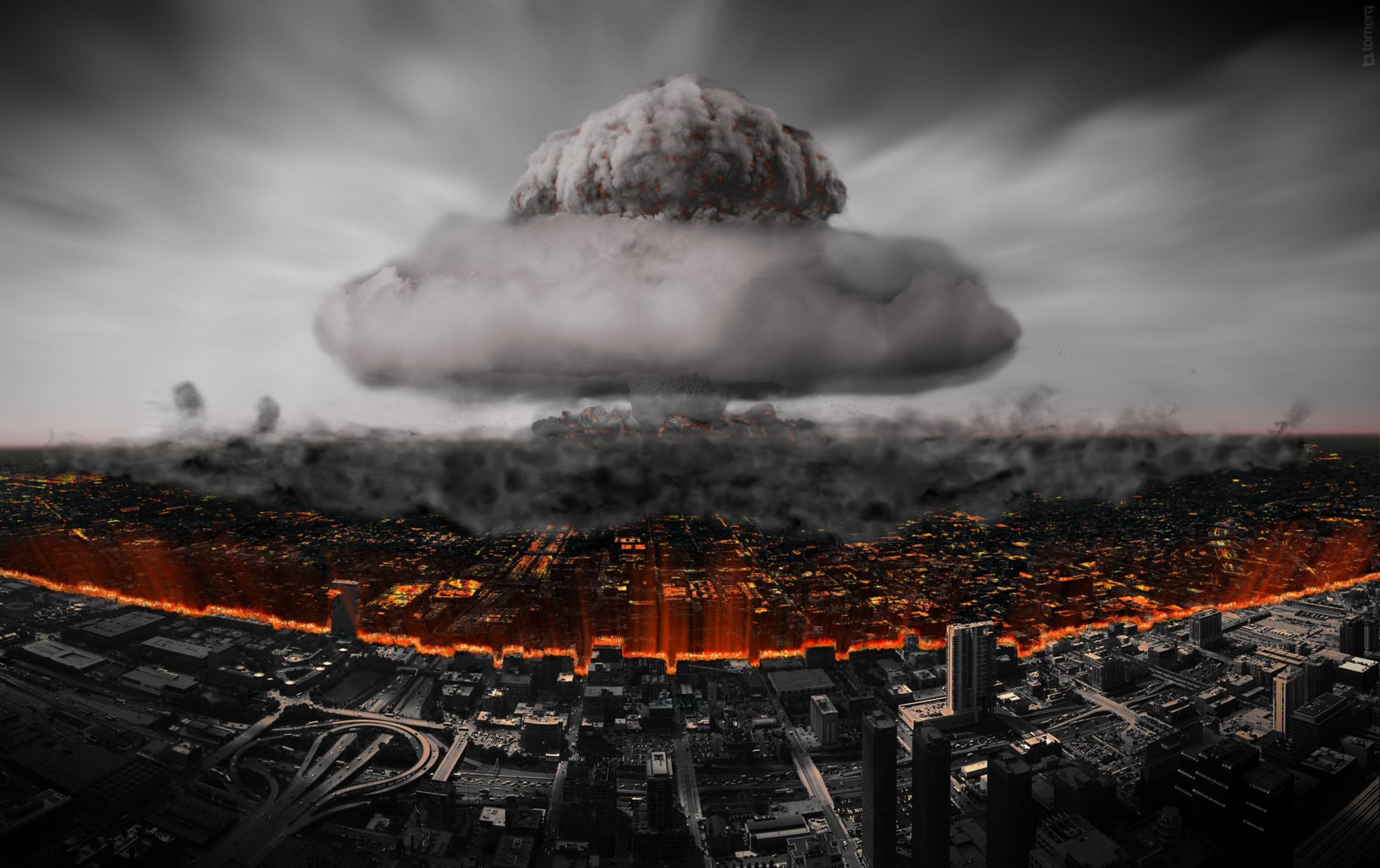 Content
Lorem Ipsum
Input Productivity
Deleniti and apeirian temporibus eam cu, ad mea ipsum sadipscing, sed ex assum omnium contentiones.
01
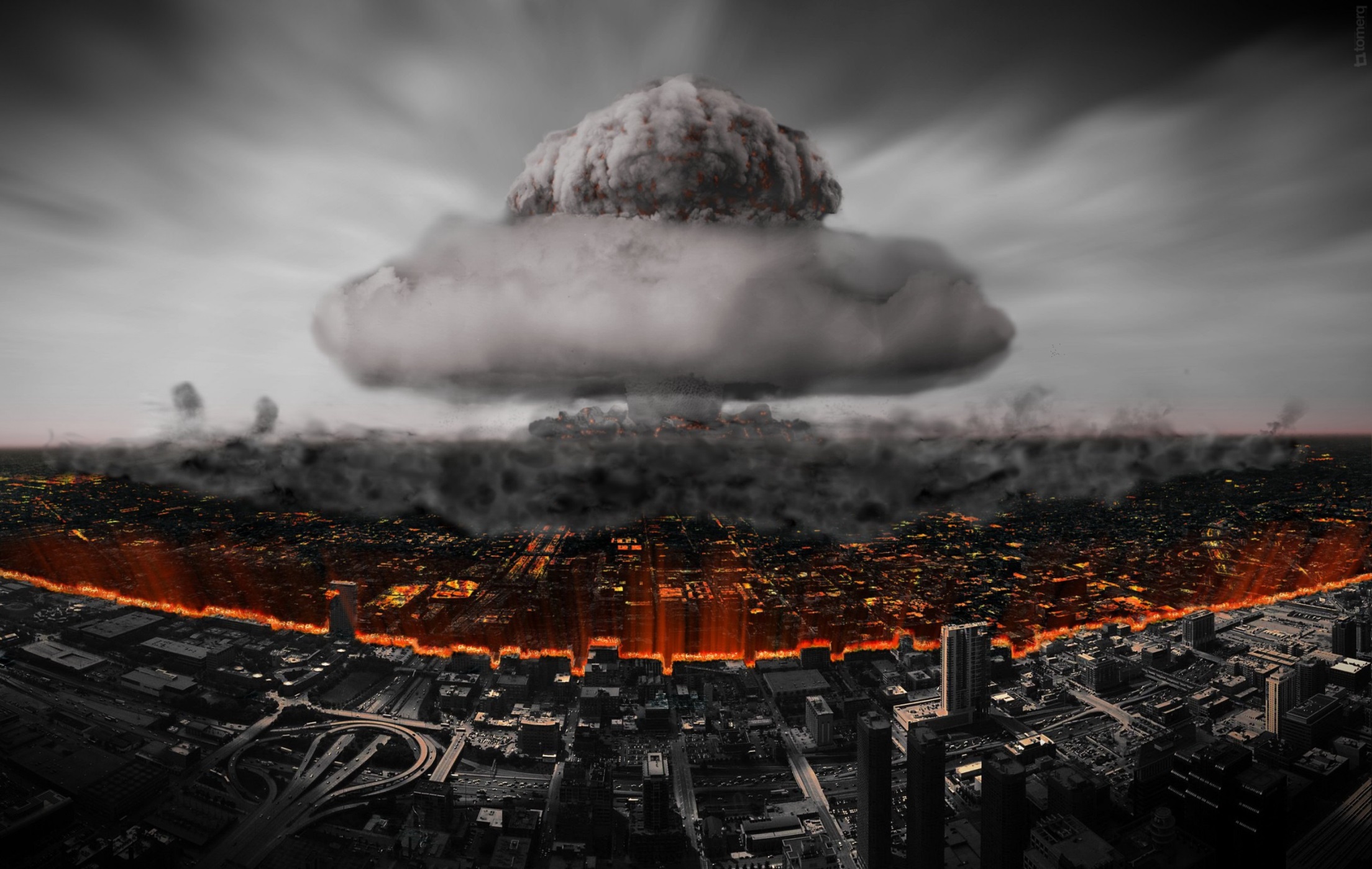 Input Productivity
Deleniti and apeirian temporibus eam cu, ad mea ipsum sadipscing, sed ex assum omnium contentiones.
02
Lorem ipsum dolor sit amec
Duis arcu tortor, suscipit eget, imperdiet nec, imperdiet iaculis, ipsum. Sed aliquam ultrices mauris. Integer ante arcu, accumsan a, consectetuer eget, posuere ut, mauris. Praesent adipiscing. Phasellus ullamcorper.
Fusce vulputate eleifend sapien. Vestibulum purus quam, scelerisque ut, mollis sed, nonummy id, metus. Nullam accumsan lorem in dui. Sed aliquam ultrices mauris. Integer ante arcu, accumsan a, consectetuer eget, posuere ut, mauris. Sed aliquam ultrices mauris. Integer ante arcu, accumsan a, consectetuer eget, posuere ut, mauris. Praesent adipiscing. Phasellus ullamcorper. Nullam accumsan lorem in dui. Sed aliquam ultrices mauris.
Input Productivity
Deleniti and apeirian temporibus eam cu, ad mea ipsum sadipscing, sed ex assum omnium contentiones.
03
Input Productivity
Deleniti and apeirian temporibus eam cu, ad mea ipsum sadipscing, sed ex assum omnium contentiones.
04
Input Productivity
Deleniti and apeirian temporibus eam cu, ad mea ipsum sadipscing, sed ex assum omnium contentiones.
05

Ipsum dolor

Ipsum dolor

Ipsum dolor
PART  1
Various iconic object for your presentation
Our Advantages
Professional PowerPoint template
Duis arcu tortor, suscipit eget, imperdiet nec, imperdiet iaculis, ipsum. Sed aliquam ultrices mauris. Integer ante arcu, accumsan a, consectetuer eget, posuere ut, mauris. Praesent adipiscing. Phasellus ullamcorper. Sed aliquam ultrices mauris. Integer ante arcu, accumsan a, consectetuer eget, posuere ut, mauris. Praesent adipiscing. Phasellus ullamcorper.
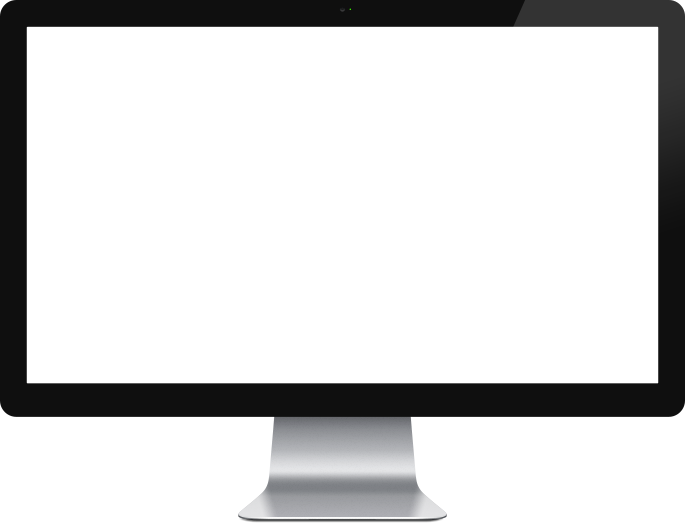 Work Innovation
Deleniti and apeirian temporibus eam cu, ad mea ipsum sadipscing.

Cool Infographics
Deleniti and apeirian temporibus eam cu, ad mea ipsum sadipscing.

Cool Infographics
Deleniti and apeirian temporibus eam cu, ad mea ipsum sadipscing.

www.yourcompany.com | powerpoint template
5
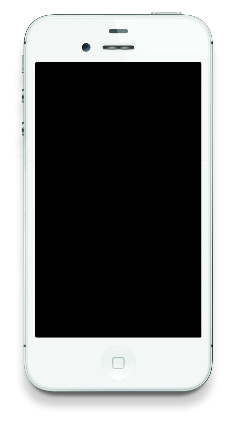 Step by Step
Professional PowerPoint template
Design
Imperdiet nec, imperdiet iaculis lorem ipsum.
Brainstorm
Imperdiet nec, imperdiet lorem ipsum iaculis.
Build
Imperdiet nec, imperdiet iaculis lorem ipsum.
Process Creative
Identify
Imperdiet nec, imperdiet lorem ipsum iaculis.
Test
Imperdiet nec, imperdiet iaculis lorem ipsum.
03
www.yourcompany.com | powerpoint template
6
02
04
01
05
Step By Step
Professional PowerPoint template
01
02
Productivity
Imperdiet iaculis, ipsum. Sed  mauris. Integer sed aliquam.
New Ideas
Imperdiet iaculis, ipsum. Sed mauris. Integer sed aliquam.
03
04
Innovation
Imperdiet iaculis, ipsum. Sed  mauris. Integer sed aliquam.
Creativity
Imperdiet iaculis, ipsum. Sed  mauris. Integer sed aliquam.
Design
Imperdiet iaculis, ipsum.
Five Steps To Lorem Ipsum
Imperdiet iaculis, ipsum. Sed  mauris Integer sed aliquam.
Creativity
Imperdiet iaculis, ipsum.
Duis arcu tortor, suscipit eget, imperdiet nec, imperdiet iaculis, ipsum. Sed aliquam ultrices mauris. Integer ante arcu, accumsan a, consectetuer eget, posuere ut, mauris. Praesent adipiscing. Phasellus ullamcorper. Integer ante arcu, accumsan a, consectetuer eget, posuere ut, mauris. Praesent adipiscing. Phasellus ullamcorper.
Innovation
Imperdiet iaculis, ipsum.
New Ideas
Imperdiet iaculis, ipsum.
05
04
03
02
01
Duis arcu tortor, suscipit eget, imperdiet nec, imperdiet iaculis, ipsum. Sed aliquam ultrices mauris. Integer ante arcu, accumsan a, consectetuer eget, posuere ut, mauris. Praesent adipiscing. Phasellus ullamcorper.
Productivity
Imperdiet iaculis, ipsum. Sed.
www.yourcompany.com | powerpoint template
8
Image With Icon List
Professional PowerPoint template
Infographics
Deleniti and apeirian temporibus eam cu, ad mea ipsum sadipscing, sed ex assum omnium contentiones.
Awesome tour
Deleniti and apeirian temporibus eam cu, ad mea ipsum sadipscing, sed ex assum omnium contentiones.
Innovation
Deleniti and apeirian temporibus eam cu, ad mea ipsum sadipscing, sed ex assum omnium contentiones.
Creativity
Deleniti and apeirian temporibus eam cu, ad mea ipsum sadipscing, sed ex assum omnium contentiones.
www.yourcompany.com | powerpoint template
9
Our Benefits
Professional PowerPoint template
Duis arcu tortor, suscipit eget, imperdiet nec, imperdiet iaculis, ipsum. Sed aliquam ultrices mauris. Integer ante arcu, accumsan a, consectetuer eget, posuere ut, mauris. Praesent adipiscing. Phasellus ullamcorper.
Work Innovation
Deleniti and apeirian temporibus eam cu, ad mea ipsum sadipscing.
Work Innovation
Deleniti and apeirian temporibus eam cu, ad mea ipsum sadipscing.


Cool Infographics
Deleniti and apeirian temporibus eam cu, ad mea ipsum sadipscing.
Cool Infographics
Deleniti and apeirian temporibus eam cu, ad mea ipsum sadipscing.


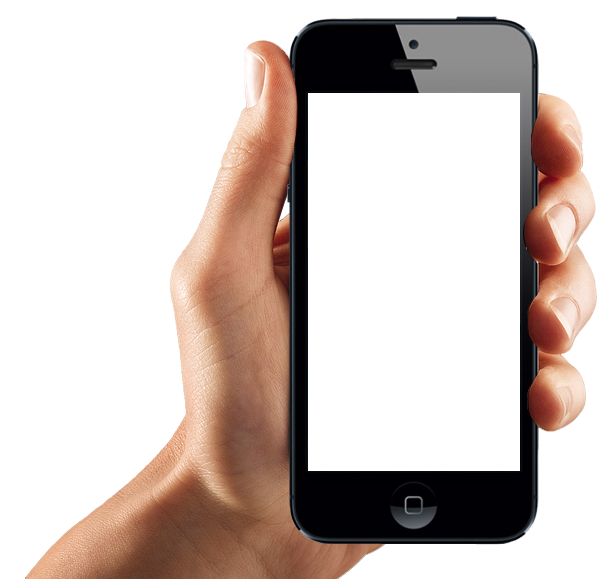 www.yourcompany.com | powerpoint template
PART  2
Various iconic object for your presentation
Text With Image
With numbered list
Duis arcu tortor, suscipit eget, imperdiet nec, imperdiet iaculis, ipsum. Sed aliquam ultrices mauris. Integer ante arcu, accumsan a, consectetuer eget, posuere ut, mauris. Praesent adipiscing. Phasellus ullamcorper.
Fusce vulputate eleifend sapien. Vestibulum purus quam, scelerisque ut, mollis sed, nonummy id, metus. Nullam accumsan lorem in dui.
Duis arcu tortor, suscipit eget, imperdiet nec, imperdiet iaculis, ipsum. Sed aliquam ultrices mauris. Integer ante arcu, accumsan a, consectetuer eget, posuere ut, mauris. Praesent adipiscing. Phasellus ullamcorper.
01
Duis arcu tortor, suscipit eget, imperdiet nec, imperdiet iaculis, ipsum. Sed aliquam ultrices mauris Integer ante arcu, accumsan.
02
Duis arcu tortor, suscipit eget, imperdiet nec, imperdiet iaculis, ipsum. Sed aliquam ultrices mauris Integer ante arcu, accumsan.
03
Duis arcu tortor, suscipit eget, imperdiet nec, imperdiet iaculis, ipsum. Sed aliquam ultrices mauris Integer ante arcu, accumsan.
www.yourcompany.com | powerpoint template
12
Step By Step
Professional PowerPoint template
PENATIBUS
+4 DAYS
LOREM
+2 WEEKS
IPSUM
+3 WEEKS
05
DOLOR
+2 DAYS
04
SIT AMEC
+3 DAYS
03
02
01
Brainstorm
Imperdiet nec, imperdiet iaculis.
Identify
Imperdiet nec, imperdiet iaculis.
Design
Imperdiet nec, imperdiet iaculis.
Build
Imperdiet nec, imperdiet iaculis.
Test
Imperdiet nec, imperdiet iaculis.
www.yourcompany.com | powerpoint template
13
Step By Step
Professional PowerPoint template
Lorem Ipsum Penatibus
Imperdiet iaculis, ipsum. Sed  mauris Integer sed aliquam.
Duis arcu tortor, suscipit eget, imperdiet nec, imperdiet iaculis, ipsum. Sed aliquam ultrices mauris. Integer ante arcu, accumsan a, consectetuer eget, posuere ut, mauris. 

Praesent adipiscing. Phasellus ullamcorper. Integer ante arcu, accumsan a, consectetuer eget, posuere ut, mauris. Praesent adipiscing. Phasellus ullamcorper.
01
02
03
04
Brainstorm
Imperdiet nec, imperdiet iaculis.
Identify
Imperdiet nec, imperdiet iaculis.
Design
Imperdiet nec, imperdiet iaculis.
Build
Imperdiet nec, imperdiet iaculis.
www.yourcompany.com | powerpoint template
14
Device Mockups
Professional PowerPoint template
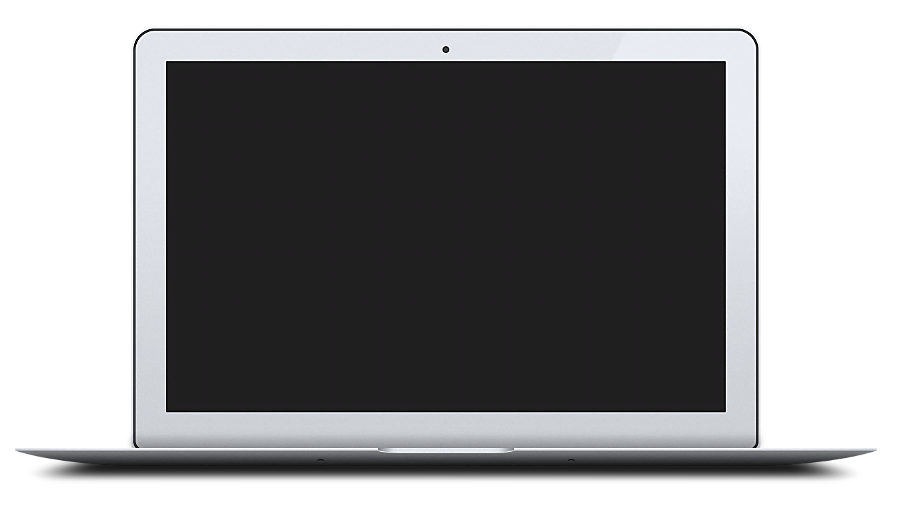 New ideas
Deleniti and apeirian lorem temporibus eam cu, ad mea ipsum sadipscing, sed ex assum omnium contentiones.
Productivity
Deleniti and apeirian lorem temporibus eam cu, ad mea ipsum sadipscing, sed ex assum omnium contentiones.


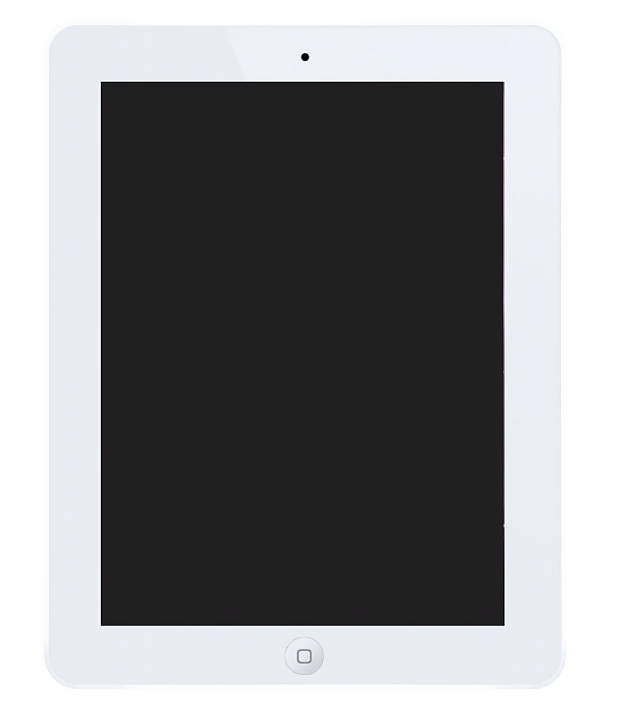 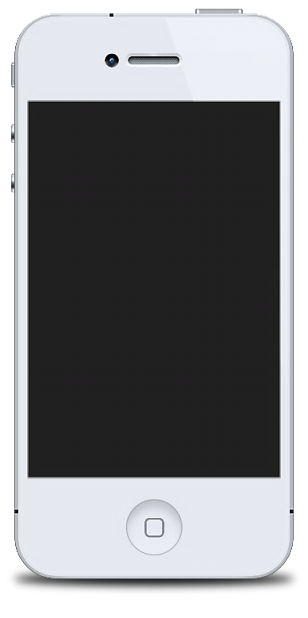 Innovation
Deleniti and apeirian lorem temporibus eam cu, ad mea ipsum sadipscing, sed ex assum omnium contentiones.
Responsibility
Deleniti and apeirian lorem temporibus eam cu, ad mea ipsum sadipscing, sed ex assum omnium contentiones.


www.yourcompany.com | powerpoint template
15
Our Features
Lorem ipsum dolor sit amet, feugiat delicata liberavisse id cum, no quo maiorum intelleget, liber regione eu sit. Mea cu case ludus integre, vide viderer.
Infographics
Deleniti and apeirian temporibus eam cu, ad mea ipsum sadipscing, sed ex assum omnium lorem sit edu ipsum dolor contentiones.
Awesome tour
Deleniti and apeirian temporibus eam cu, ad mea ipsum sadipscing, sed ex assum omnium lorem sit edu ipsum dolor contentiones.
Innovation
Deleniti and apeirian temporibus eam cu, ad mea ipsum sadipscing, sed ex assum omnium lorem sit edu ipsum dolor contentiones.
Creativity
Deleniti and apeirian temporibus eam cu, ad mea ipsum sadipscing, sed ex assum omnium lorem sit edu ipsum dolor contentiones.
www.yourcompany.com | powerpoint template
16
01
02
03
04
Three Column Text
Professional PowerPoint template
Lorem ipsum dolor sit amec
Duis arcu tortor, suscipit eget, imperdiet nec, imperdiet iaculis, ipsum. Sed aliquam ultrices mauris. Integer ante arcu, accumsan a, consectetuer eget, posuere ut, mauris. Praesent adipiscing. Phasellus ullamcorper. Sed aliquam ultrices mauris. Integer ante arcu, accumsan a, consectetuer eget, posuere ut, mauris. Praesent adipiscing. Phasellus ullamcorper.
01
Infographics
Deleniti and apeirian temporibus eam cu, ad mea ipsum sadipscing, sed ex assum omnium contentiones. Nobis suavitate moderatius has eu, epicuri ancillae pericula ei nam, ferri ipsum quaeque est ea. Ex omnis menandri conceptam his. Nobis suavitate moderatius has eu, epicuri.
Innovation
Deleniti and apeirian temporibus eam cu, ad mea ipsum sadipscing, sed ex assum omnium contentiones. Nobis suavitate moderatius has eu, epicuri ancillae pericula ei nam, ferri ipsum quaeque est ea. Ex omnis menandri conceptam his. Nobis suavitate moderatius has eu, epicuri.
High quality
Deleniti and apeirian temporibus eam cu, ad mea ipsum sadipscing, sed ex assum omnium contentiones. Nobis suavitate moderatius has eu, epicuri ancillae pericula ei nam, ferri ipsum quaeque est ea. Ex omnis menandri conceptam his. Nobis suavitate moderatius has eu, epicuri.
02
03
www.yourcompany.com | powerpoint template
17
PART  3
Various iconic object for your presentation
Habilites
Professional PowerPoint template
+ 100
+   90
+   80
+  70
+  60
+  50
+  40
+  30 
+  20
+  10
+    0
Lorem Ipsum Penatibus
Imperdiet iaculis, ipsum. Sed aliquam ultrices mauris. Integer ante arcu, accumsan a, consectetuer eget, posuere ut, aliquam ultrices mauris.
Lorem
Ipsum
Dolor
Amet
Penatibus
Sed
Adiquam
www.yourcompany.com | powerpoint template
19
Our Skills
Professional PowerPoint template
High Quality
Lorem ipsum dolor sit amet, graece epicuri in mei. Ut mei diam iudico.
Awesome Works
Lorem ipsum dolor sit amet, graece epicuri in mei. Ut mei diam iudico.
Business Solutions
Lorem ipsum dolor sit amet, graece epicuri in mei. Ut mei diam iudico.
20
Chemistry Infographics
Professional PowerPoint template
Leadership
Imperdiet iaculis, ipsum. Sed mauris.
Lorem ipsum dolor sit amec
Duis arcu tortor, suscipit eget, imperdiet nec, imperdiet iaculis, ipsum. Sed aliquam ultrices mauris. Integer ante arcu, accumsan a, consectetuer eget, posuere ut, mauris. Praesent adipiscing. Phasellus ullamcorper. Sed aliquam ultrices mauris. Integer ante arcu, accumsan a, consectetuer eget, posuere ut, mauris. Praesent adipiscing. Phasellus ullamcorper.
Duis arcu tortor, suscipit eget, imperdiet nec, imperdiet iaculis, ipsum. Sed aliquam ultrices mauris. Integer ante arcu, accumsan a, consectetuer eget, posuere ut, mauris. Praesent adipiscing. Phasellus ullamcorper. Sed aliquam ultrices mauris. Integer ante arcu, accumsan a, consectetuer eget, posuere ut, mauris. Praesent adipiscing. Phasellus ullamcorper.
Creativity
Imperdiet iaculis, ipsum. Sed  mauris.
Responsibility
Imperdiet iaculis, ipsum. Sed  mauris.
Teamwork
Imperdiet iaculis, ipsum. Sed  mauris.
01
Duis arcu tortor, suscipit eget, imperdiet nec, imperdiet iaculis, ipsum. Sed aliquam ultrices mauris Integer ante arcu, accumsan.
02
Duis arcu tortor, suscipit eget, imperdiet nec, imperdiet iaculis, ipsum. Sed aliquam ultrices mauris Integer ante arcu, accumsan.
80%
50%
90%
40%
03
Duis arcu tortor, suscipit eget, imperdiet nec, imperdiet iaculis, ipsum. Sed aliquam ultrices mauris Integer ante arcu, accumsan.
04
Duis arcu tortor, suscipit eget, imperdiet nec, imperdiet iaculis, ipsum. Sed aliquam ultrices mauris Integer ante arcu, accumsan.
www.yourcompany.com | powerpoint template
21
Our Results
Professional PowerPoint template
04
Lorem Ipsum Penatibus
Lorem Ipsum Penatibus
01
Q1
Q2
Q3
Q4
03
Lorem Ipsum Penatibus
Imperdiet iaculis, ipsum. Sed aliquam ultrices mauris. Integer ante arcu, accumsan a, consectetuer eget, posuere ut, aliquam ultrices mauris. Duis arcu tortor, suscipit eget, imperdiet nec, imperdiet iaculis, ipsum. Sed aliquam ultrices mauris. Integer ante arcu, accumsan a, consectetuer eget, posuere ut, mauris.
Lorem Ipsum Penatibus
Lorem Ipsum Penatibus
02
www.yourcompany.com | powerpoint template
22
Circular Chart
Professional PowerPoint template
Lorem Ipsum Penatibus
Imperdiet iaculis, ipsum. Sed aliquam ultrices mauris. Integer ante arcu, accumsan a, consectetuer eget, posuere ut, aliquam ultrices mauris. 

Duis arcu tortor, suscipit eget, imperdiet nec, imperdiet iaculis, ipsum. Sed aliquam ultrices mauris. Integer ante arcu, accumsan a, consectetuer eget, posuere ut, mauris.

Sed aliquam  uis arcu tortor, suscipit eget, imperdiet nec, imperdiet iaculis, ipsum. Sed aliquam ultrices mauris. Integer ante arcu, accumsan a, consectetuer eget, posuere ut, mauris.
100%
80%
60%
40%
20%
High Quality
Awesome Charts
Support
Workteam
Intelligence
www.yourcompany.com | powerpoint template
23
Unique Position
Professional PowerPoint template
Lorem ipsum dolor sit amec
Duis arcu tortor, suscipit eget, imperdiet nec, imperdiet iaculis, ipsum. Sed aliquam ultrices mauris. Integer ante arcu, accumsan a, consectetuer eget, posuere ut, mauris. Praesent adipiscing. Phasellus ullamcorper.
Fusce vulputate eleifend sapien. Vestibulum purus quam, scelerisque ut, mollis sed, nonummy id, metus. Nullam accumsan lorem in dui. Sed aliquam ultrices mauris. Integer ante arcu, accumsan a, consectetuer eget, posuere ut, mauris. Sed aliquam ultrices mauris. Integer ante arcu, accumsan a, consectetuer eget, posuere ut, mauris. Praesent adipiscing. Phasellus ullamcorper.
01
Duis arcu tortor, suscipit eget, imperdiet nec, imperdiet iaculis, ipsum. Sed aliquam ultrices mauris Integer ante arcu, accumsan.
02
Duis arcu tortor, suscipit eget, imperdiet nec, imperdiet iaculis, ipsum. Sed aliquam ultrices mauris Integer ante arcu, accumsan.
03
Duis arcu tortor, suscipit eget, imperdiet nec, imperdiet iaculis, ipsum. Sed aliquam ultrices mauris Integer ante arcu, accumsan.
04
Duis arcu tortor, suscipit eget, imperdiet nec, imperdiet iaculis, ipsum. Sed aliquam ultrices mauris Integer ante arcu, accumsan.
Add Your Text
Add Your Text
Add Your Text
Add Your Text
Add Your Text
05
Duis arcu tortor, suscipit eget, imperdiet nec, imperdiet iaculis, ipsum. Sed aliquam ultrices mauris Integer ante arcu, accumsan.
www.yourcompany.com | powerpoint template
24
PART  4
Various iconic object for your presentation
Airplane Infographic
Lorem ipsum dolor sit amet, feugiat delicata liberavisse id cum, no quo maiorum intelleget, liber regione eu sit. Mea cu case ludus integre, vide viderer.
Lorem Ipsum Dolor
Lorem Ipsum Dolor
65%
Duis arcu tortor, suscipit eget, imperdiet nec, imperdiet iaculis, ipsum. Sed aliquam ultrices mauris. Integer ante arcu, accumsan a, consectetuer eget, posuere ut, mauris.
Lorem
45.8 M
Imperdiet
Lorem
9.12 M
Imperdiet
Lorem
9.12 M
Imperdiet
80%
Identify
Imperdiet nec, imperdiet iaculis imperdiet nec, imperdiet iaculis.
Transport Infographic
Professional PowerPoint template
Brainstorm
Imperdiet nec, imperdiet iaculis.
Design
Imperdiet nec, imperdiet iaculis.
Build
Imperdiet nec, imperdiet iaculis.
IPSUM
+$1.7 M
LOREM
78%
PEOPLE
5.3 M
Identify
Imperdiet nec, imperdiet iaculis.
PROFIT 2015
+$5.3 M
www.yourcompany.com | powerpoint template
27
Ship Infographic
Design
Imperdiet nec, imperdiet iaculis.
Lorem ipsum dolor sit amet, feugiat delicata liberavisse id cum, no quo maiorum intelleget, liber regione eu sit. Mea cu case ludus integre, vide viderer.
Build
Imperdiet nec, imperdiet iaculis.
Identify
Imperdiet nec, imperdiet iaculis.
Lorem Ipsum Penatibus
Imperdiet iaculis, ipsum. Sed aliquam ultrices mauris. Integer ante arcu, accumsan a, consectetuer eget, posuere ut, aliquam ultrices mauris.
Test
Imperdiet nec, imperdiet iaculis.
Brainstorm
Imperdiet nec, imperdiet iaculis.
55%
20%
80%
60%
45%
Business Infographic
Professional PowerPoint template
New ideas
Imperdiet iaculis, ipsum. Sed mauris. Integer sed aliquam. Sed aliquam ultrices mauris. Integer ante arcu, accumsan.
Leadership
Imperdiet iaculis, ipsum. Sed mauris. Integer sed aliquam. Sed aliquam ultrices mauris. Integer ante arcu, accumsan.
Creativity
Imperdiet iaculis, ipsum. Sed mauris. Integer sed aliquam. Sed aliquam ultrices mauris. Integer ante arcu, accumsan.
Awesome
Imperdiet iaculis, ipsum. Sed mauris. Integer sed aliquam. Sed aliquam ultrices mauris. Integer ante arcu, accumsan.
www.yourcompany.com | powerpoint template
29
PART  5
Various iconic object for your presentation
Synergy´s  Power
Professional PowerPoint template
Lorem Ipsum Penatibus
Imperdiet iaculis, ipsum. Sed aliquam ultrices mauris. Integer ante arcu, accumsan a, consectetuer eget, posuere ut, aliquam ultrices mauris.
01.
Productivity
Lid est laborum dolo rumes fugats untras. Etharums ser quidem rerum. fugats untras. Etharums ser quidem rerum.

02.
New Ideas
Lid est laborum dolo rumes fugats untras. Etharums ser quidem rerum. fugats untras. Etharums ser quidem rerum.


03.
Leadership
Lid est laborum dolo rumes fugats untras. Etharums ser quidem rerum. fugats untras. Etharums ser quidem rerum.
www.yourcompany.com | powerpoint template
31
Start Up
Deleniti and apeirian temporibus eam cu, ad mea ipsum sadipscing, sed ex assum omnium contentiones. Nobis suavitate moderatius has eu, epicuri ancillae pericula ei nam, ferri ipsum quaeque est ea. Ex omnis menandri conceptam his.

Penatibus dolor ipsum dolor sit amet:
   Duis arcu tortor, suscipit eget, imperdiet nec.
   Phasellus ullamcorper tortor, suscipit eget, imperdiet nec.
   Sed arcu tortor, suscipit eget, imperdiet nec.
   Duis arcu tortor, suscipit eget, imperdiet nec.
Thanks
更多精品PPT资源尽在—PPT宝藏！
www.PPTBZ.com
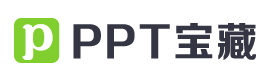 [Speaker Notes: 模板来自于 http://www.ypppt.com]